HathiTrust Print Monographs Archive Planning Task Force
Regional Print Management Symposium
OCLC
March 27, 2014
Matthew Sheehy
Head of Access Services
Harvard Library
Cambridge, Massachusetts
matthew_sheehy@harvard.edu
Collection Reality Check
… the production  of books and other printed matter has increased at an unprecedented rate; until now there is no library, however rich, which pretends to keep pace with the annual publications of the world; and all libraries, large or small alike, are compelled to exercise close selection in the purchasing and acceptance of books.
(Charles William Elliot, President of Harvard, 1902)
HathiTrust Mission
The mission of HathiTrust is to contribute to the
common good by collecting, organizing, preserving, communicating, and sharing the record of human knowledge.
http://www.hathitrust.org/mission_goals
HathiTrust Goals
Goals

To build a reliable and increasingly comprehensive digital archive of library materials converted from print that is co-owned and managed by a number of academic institutions.
To dramatically improve access to these materials in ways that, first and foremost, meet the needs of the co-owning institutions.
To help preserve these important human records by creating reliable and accessible electronic representations.
To enable the digital archive to be accessible to persons who have print disabilities.
To stimulate redoubled efforts to coordinate shared storage strategies among libraries, thus reducing long-term capital and operating costs of libraries associated with the storage and care of print collections.
To create and sustain this “public good” in a way that mitigates the problem of free-riders.
To create a technical framework that is simultaneously responsive to members through the centralized creation of functionality and sufficiently open to the creation of tools and services not created by the central organization.
http://www.hathitrust.org/mission_goals
Timeline
December 2011 (Ballot Initiative)
March 2014 (Board Approval)
Early 2015 (Deliverable)
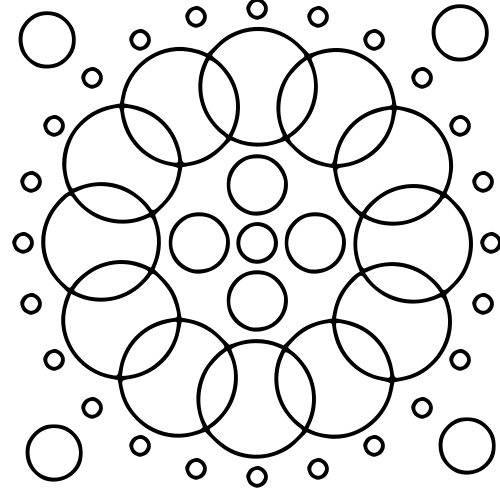 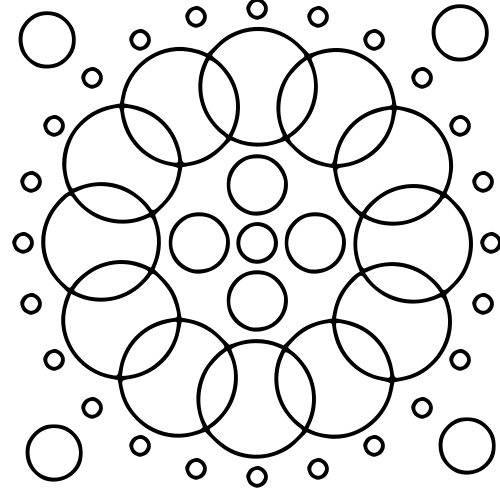 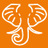 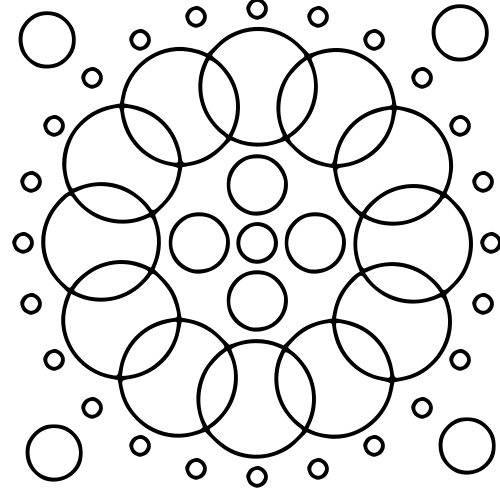 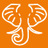 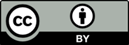 © 2014 Matthew Sheehy. This work is licensed under a Creative Commons Attribution 3.0 Unported License. Suggested attribution: “This work uses content from “HathiTrust Print Monographs Archive Planning Task Force” © Matthew Sheehy, used under a Creative Commons Attribution license:  http://creativecommons.org/licenses/by/3.0/”